All samples
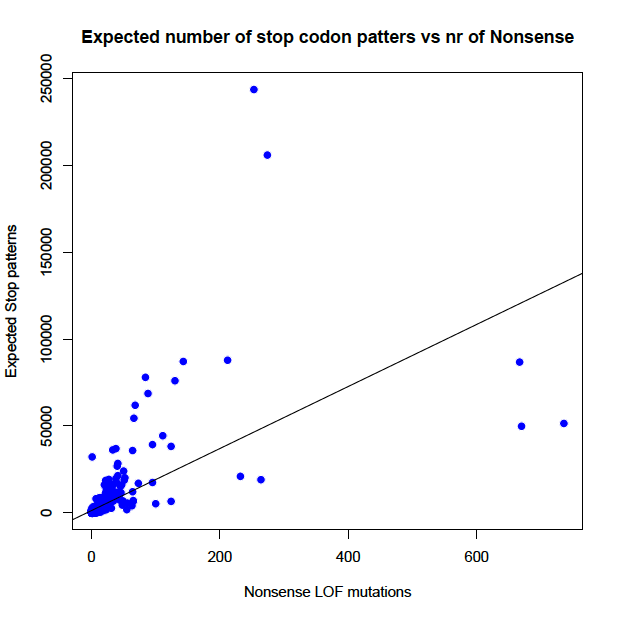 Expected number of potential stop mutations:
	- TAG 
	- TAA
	- TGA
	- CTA
	- TTA
	- TCA
Y=1262+178*X
R2=0.36 , p-value<2.2e-16
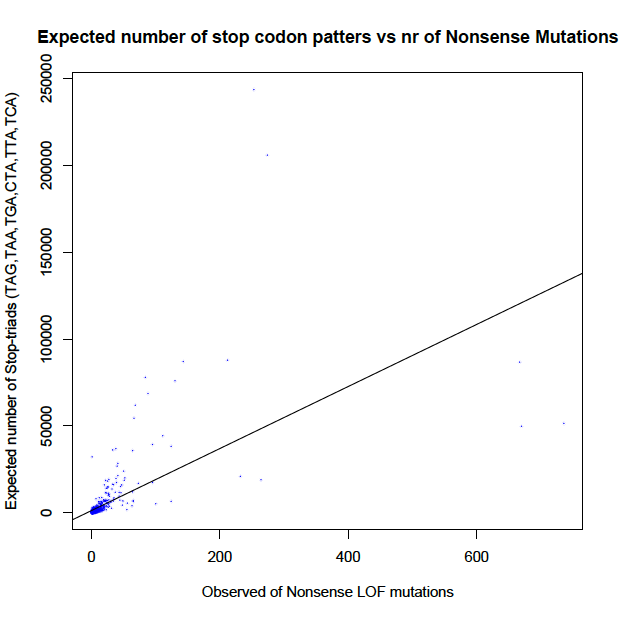 All samples
Y=1262+178*X
R2=0.36 
p-value<2.2e-16
Y=1262+178*X
R2=0.36 , p-value<2.2e-16
Increased coefficient signifies decreased number of observed LOF mutations based on mutational pattern
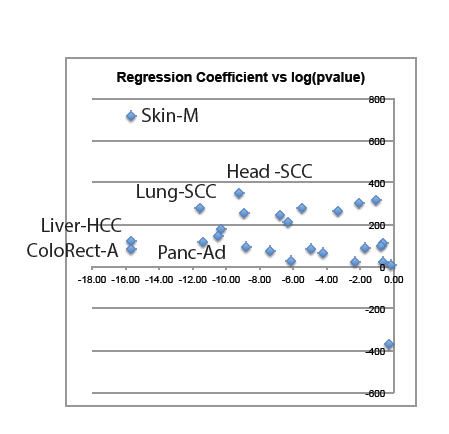 R2 (Variance of LOF mutations across cancer types) explained by mutation pattern per sample
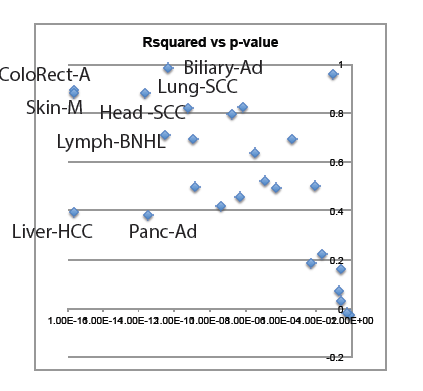 Expected number of potential stop mutations:
	- TAG 
	- TAA
	- TGA
	- CTA
	- TTA
	- TCA
All Cancers
Y=1262+178*X
R2=0.36 , p-value<2.2e-16
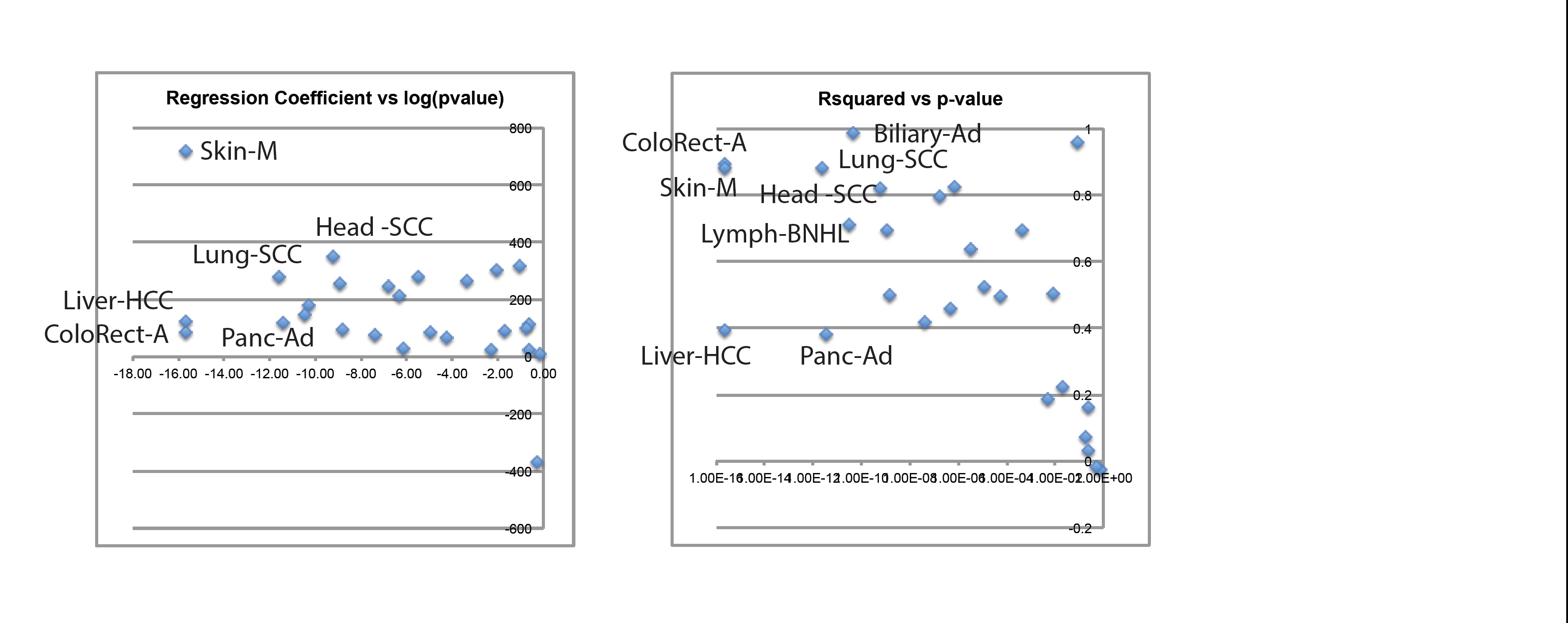 - Higher Regression coefficient means less LOFs than expected. Or saturation of LOFs 
- Higher R2 means that they follow a more random/neutral model
Expected number of potential stop mutations:
	- TAG 
	- TAA
	- TGA
	- CTA
	- TTA
	- TCA
Regression coefficient
Y=1262+178*X
R2=0.36 , p-value<2.2e-16
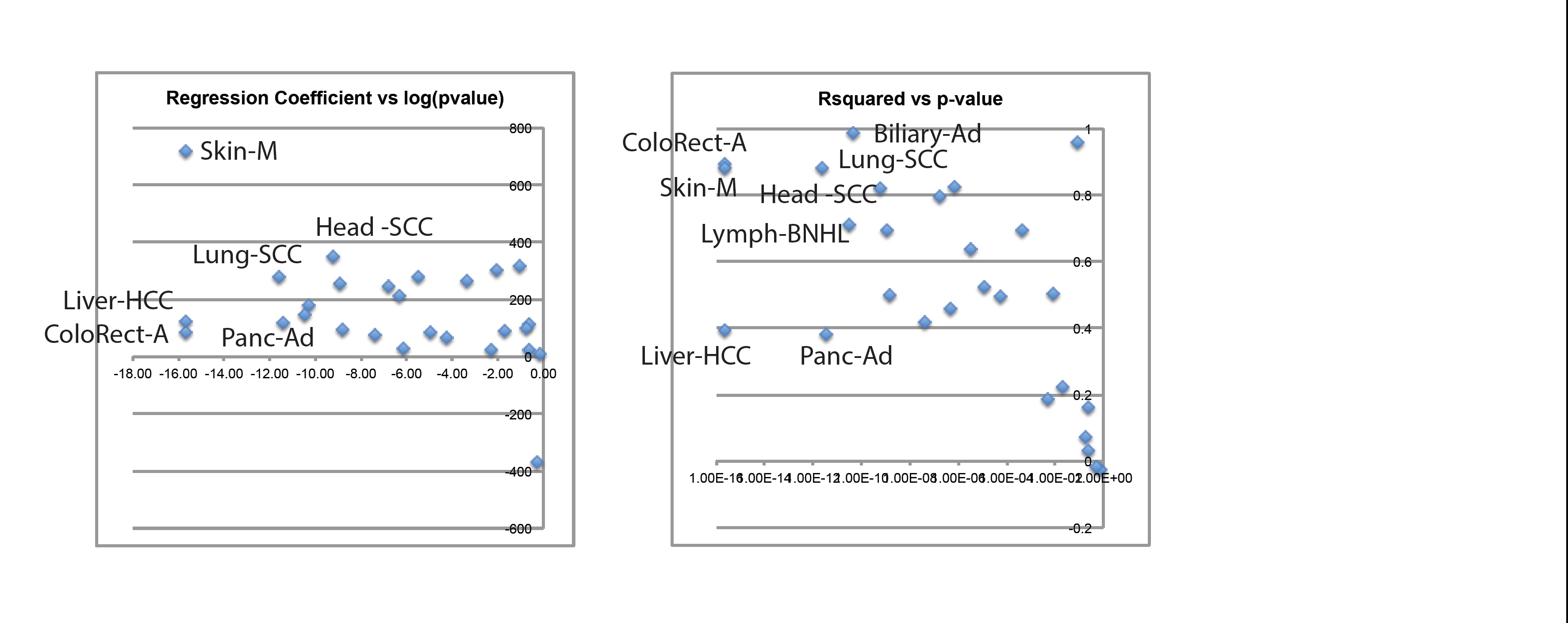 - Higher Regression coefficient means less LOFs than expected. Or saturation of LOFs 
- Higher R2 means that they follow a more random/neutral model